Whitney Biennial 2017
Whitney Museum of American Art
Whitney Biennial 2017
March 17 until June 11, 2017

This is the 78th instalment  

It includes 63 individuals and collectives
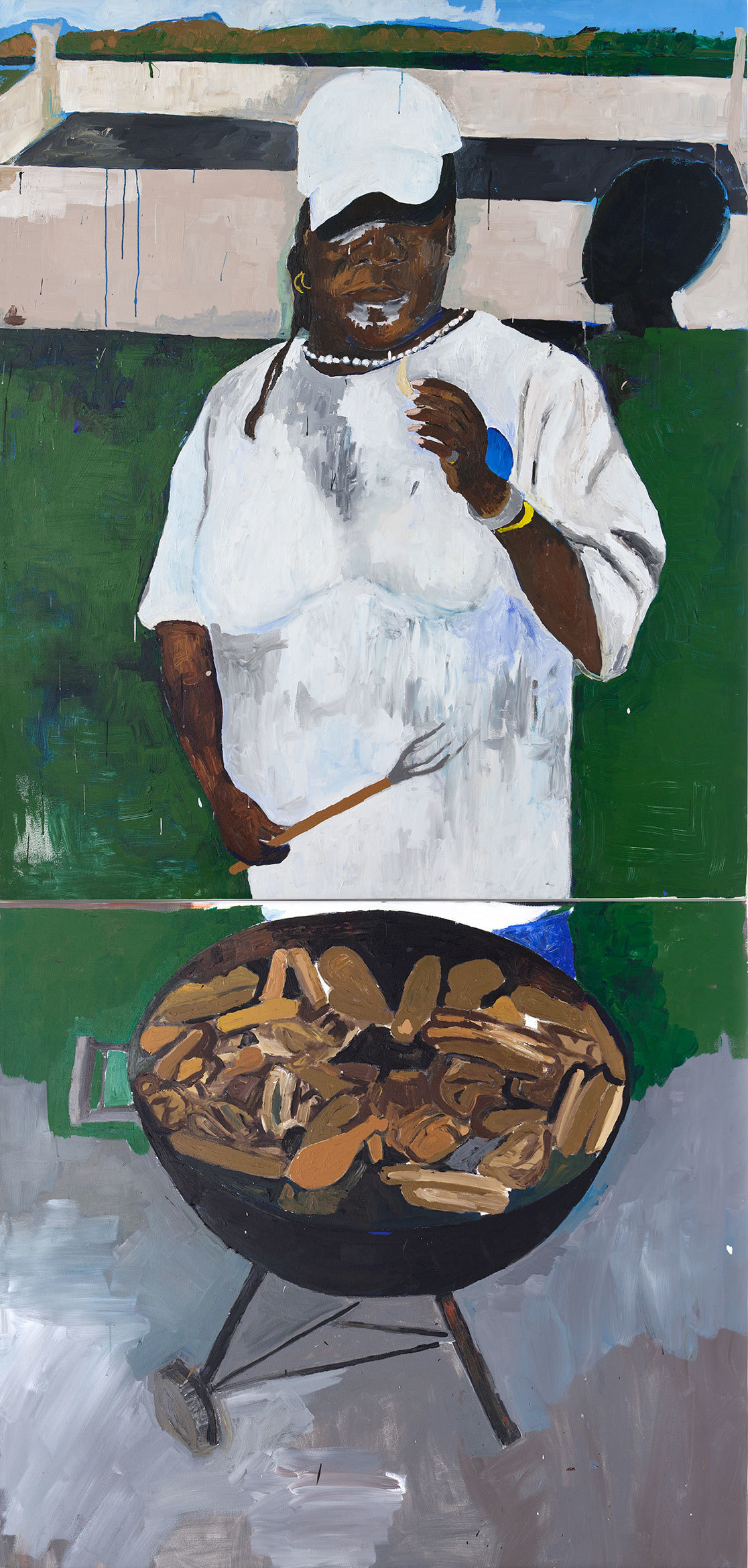 Henry Taylor (b. 1958), The 4th, 2012-2017. Acrylic on canvas.
HENRY TAYLOR
Henry Taylor, “THE TIMES THAY AINT A CHANGING, FAST ENOUGH! (2017), acrylic on canvas, 72 x 96 inches
Deana Lawson (b. 1979), Ring Bearer, 2016. Inkjet print, 43 x 54 in. (109.2 x 137.2 cm).
DEANA LAWSON
GCC, Local Police find fruit with spells, 2017 (Installation view—6th floor terrace). Metal, styrofoam, fibreglass, wood, latex pain, concrete pavers, faux rocks and other materials.
GCC (Gulf Cooperation Council)